Οργάνωση και Προγραμματισμός του έργου της ομάδας ΠΣ και Οδηγός
Μάριος Κουκουνάρας Λιάγκης
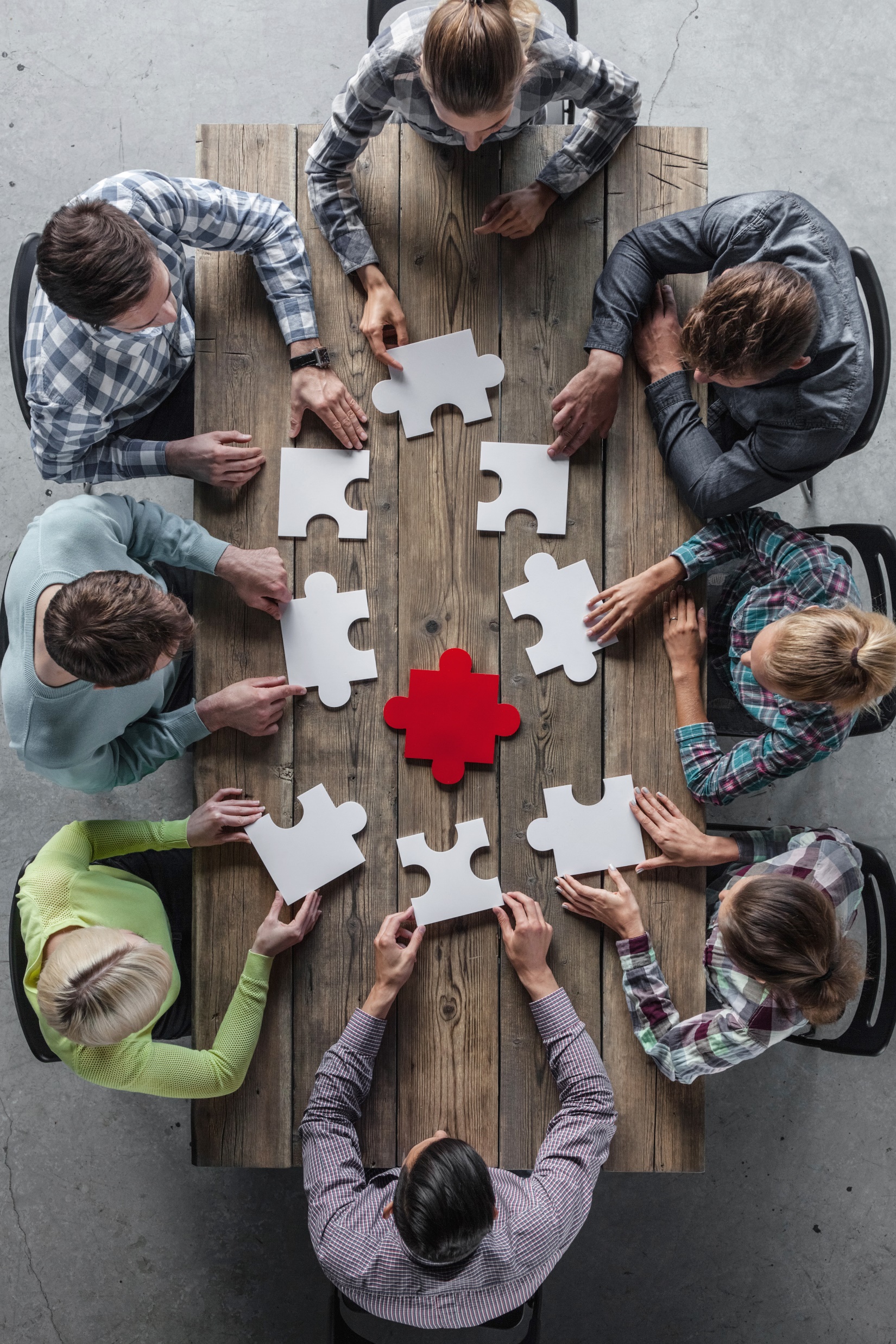 Πώς λειτουργεί η ομάδα
Χρονοδιαγράμματα και προθεσμίες
Κάθε έργο αρχίζει από
Ανάγνωση και αξιολόγηση μεταξύ ισοτίμων (peer reading)
Χρονοδιαγράμματα και προθεσμίες ΠΣ και Οδηγού
Συνολικά απαιτούνται 4 μήνες εργασίας των Εκπονητών για την ανάπτυξη ΠΣ και Οδηγού
1-28 Φεβρουαρίου:  ΠΣ      (Τελευταία εβδομάδα Ημερίδα για Οδηγός/ Εκπαιδευτικό Πακέτο/Επιμορφωτικό Υλικό)
1-31 Μαρτίου: ΠΣ και Οδηγός/ Εκπαιδευτικό Πακέτο/Επιμορφωτικό Υλικό
1-31 Απριλίου: ΠΣ και Οδηγός/ Εκπαιδευτικό Πακέτο/Επιμορφωτικό Υλικό
1-30 Μαΐου: Αξιολόγηση-Αναθεώρηση ΠΣ και Οδηγού/Επιμορφωτικό Υλικό
1-30 Ιουνίου: Επιμορφωτικό Υλικό
ΠΣ και Οδηγός
1-7 Φεβρουαρίου Κατανομή ΘΠ ανά τάξη και ανάπτυξη 1ου ΘΠ σε ΘΕ ανά δυάδα-Ανατροφοδότηση
8-14 Φεβρουαρίου Ανάπτυξη ΘΕ ανά δυάδα (peer reading)
15-21 Φεβρουαρίου Ανάπτυξη ΘΕ ανά δυάδα (peer reading)
22-28 Φεβρουαρίου Ανάπτυξη ΘΕ ανά δυάδα (peer reading)
Παράδοση του ΠΣ-Ημερίδα
1-31 Μαρτίου: Αξιολόγηση του ΠΣ και Ανατροφοδότηση από Επόπτες
Ανάπτυξη Οδηγού σύμφωνα με τις αναθέσεις και ανατροφοδότηση από Εκπονητές
Παράδοση Οδηγού
1-31 Απριλίου: Αναθεώρηση ΠΣ από Εκπονητές ανά δυάδα  (peer reading) και Οδηγού σύμφωνα με τις αναθέσεις          
1-30 Μαΐου: Αξιολόγηση-Αναθεώρηση ΠΣ και Οδηγού από Επόπτες (peer reading)